The Basic Governance Structure: the Interests of Shareholders as a Class / Protecting Minority Shareholders
Università Carlo Cattaneo – LIUC
School of Economics and Management
Corporate Governance – A.Y. 2014/2015
Prof. Avv. Sergio Di Nola
November, 24th
Three Agency Problems
Three generic agency problems arise in business firms:
The conflict between the firm’s owners (the principals) and its hired managers (the agents);
The conflict between controlling and minority shareholders;
The conflict between shareholders and non-shareholders constituencies (such as creditors, employees and customers).
We are going to examine first of all, how the corporate governance structure can mitigate the managers-shareholders conflict and secondly, the role of corporate governance in safeguarding minority shareholders.
1
Appointment Rights and Shareholders Interests
Two feature of the corporate form underlie corporate governance:
The investor ownership, which implies that ultimate control over the firm often lies partly or entirely in the hands of shareholders far from the day-to-day management of the firm;
Delegated management, which implies that shareholders influence is generally exercised indirectly, by electing directors.
Therefore, a canonical feature of the corporation is a multi-member board (selected entirely or largely by shareholders) that is distinct from both shareholders and the firm’s managing officers.
The law provides two distinct instruments in order to address the shareholders-managers agency problem:
Appointment rights: the right of shareholders to appoint and remove the members of the board;
The Trusteeship Strategy: the role of independent directors.
2
Managerial power and corporate boards
The governance law of public corporations, which is similar in all jurisdictions, reserves some fundamental decisions to the general shareholders meeting, while assigns much decision-making power to a board of directors.
The board of directors can be structured as a one-tier board or as a two-tier board:
Single-tier board: this structure is used, for example, in the U.S., U.K. and Japan. One board exercises the legal power both to supervise and manage a corporation, either directly or through its committees;
Two-tier board: this structure is used, for example in Germany and Netherlands. It provides a supervisory board of non-executive directors, to which are assigned monitoring powers, and a management board, generally appointed by the supervisory board, which designs and implements business strategy.
(Italy and France permit domestic companies to choose between one and two-tier boards)
3
Managerial power and corporate boards (2)
Generally, single-tier boards concentrate decision-making power, while two-tier boards favour collective decision-making.
Example: a single-tier board permits firms to combine the roles of board chairman and chief executive officer (“CEO”). By contrast, two-tier jurisdictions, generally, prevent supervisory boards from making managerial decisions and, as a statutory default, require that management boards make decisions by majority vote.
The extent of the distinction between the two board structures is often unclear:
Informal leadership coalitions can cross-cut the legal separation between management and supervisory board;
The presence of independents directors and an independent chairman can give single-tier boards a quasi-supervisory flavour.
4
Nominating directors
Corporate law includes a wide variety of rules governing director nomination and shareholder voting.
All of the core jurisdictions allow shareholders to nominate directors.
Generally, the board itself proposes a slate of nominees. But in most jurisdictions, a qualified minority of shareholders can contest the board’s slate by adding additional nominees.
Core jurisdictions, other than U.S., follow a majority voting rule, under which directors are elected by a majority of the votes cast at the shareholders’ meeting. By contrast the statutory default in the U.S. (corporate law of Delaware), is a plurality voting rule, under which a nominee can be appointed to a board seat also obtaining few votes, since dissidents cannot vote against the company’s nominees, they can only vote a competing slate of nominees. Moreover, voting procedures are often characterised by a real “proxy contest”. (note that institutional investors induced some U.S. companies to adopt a majority voting rule).
5
Nominating directors (2)
Another important aspect of the voting system is represented by the rules that regulate the distribution of voting power among classes of shareholders and between nominal and beneficial shareholders.
Corporate law generally embraces the principle “one-share, one-vote”, according to which each share assigns to its owner one vote, in order to grant the proportion between the amount of capital owned and the power to influence corporate’s decisions.
 However, some jurisdictions permit deviations from this rule:
Multiple voting shares: they provide the right to exercise more votes than it is warranted by the amount of capital represented by shares.
Loyalty shares: for example French law allows corporations to award double voting rights to shareholders who have held their shares two years or more (a similar rule has recently been provided in Italy for listed companies).
Non-voting shares.
6
The power to remove directors
Generally removal rights follow appointment rights.
Generally a director is removed when the directorial term expires and he fails to be reelected.
The length of the directorial term is crucial in determining the powers and the independency of directors. Directorial terms range from two years in the case of Japan to no limits at all in the case of UK. (three years in Italy)
A second aspect of removal rights is the power to remove directors before the end of their terms. 
British, French, Italian and Japanese law accord shareholder majorities a non-waivable right to remove directors mid-term without cause.
Other remaining jurisdictions provide weaker removal rights. For example, German default rule allows three-quarters of voting shares to remove a shareholder-elected supervisory board member without cause.
Shareholder-centric laws (UK, France, Japan and Italy) provide shareholders with non-waivable removal powers as well as strong appointment powers;
Board-centric laws (for example Delaware) weakens removal powers by denying shareholders the power to call a special shareholders’ meeting unless the company charter expressly provides so.
The correlation between appointment and removal powers breaks down for Germany companies, whose shareholders have strong appointment rights, but can remove directors before the end of their terms only through a supermajority vote.
7
Facilitating collective action
Diffuse stock ownerships present collective action problems in assuring shareholders’ control rights.
All jurisdictions address this problem with different instruments:
Voting mechanism: generally shareholders can exercise their voice at shareholder meetings through one of three mechanism: 1. mail (or distance) voting; 2. proxy solicitation by corporate partisans; 3. proxy voting through custodial institutions or other agents (brokerage houses, banks, foundations…).
8
The Trusteeship Strategy: Indipendent Directors
The principal trusteeship strategy today for protecting the interests of disaggregated shareholders (as well as minority shareholders and non-shareholder corporate constituencies) is the addition of “independent” directors to the board.
Independence is a matter of degree:
At minimum lawmakers create a measure of trusteeship simply by defining some of the firm’s managers as directors, who are equipped with unique powers and face unique liabilities;
At the other extreme, corporate law may rely entirely upon the trusteeship strategy (and entirely abandoning the appointment strategy) by mandating that the board be self-appointing with no dependence on any constituency other than the corporation itself (it is the form of governance adopted by large nonprofit corporations).
If such non-executive directors are directly appointed by managers, shareholders, or other stakeholders, their independence may be frustrated.
Truly independent directors are board members who are not strongly tied by high-powered financial incentives to any of the company’s constituencies but who are motivated principally by ethical and reputational concerns.
9
The Trusteeship Strategy: Indipendent Directors (2)
All of the main jurisdictions now recognise a class of “independent” directors and most jurisdictions actively support at least some participation by these directors on key board committees.
The U.S. is the originator of this form of trusteeship. U.S. case law generally encourages independent and non-employee directors, while U.S. exchange rules now require that company boards include a majority of independent directors.
EU jurisdictions promote independent directors through the non-compulsory “codes of best practices”. EC Audit Directive now requires listed companies and other public-interest entities (such as banks) to have at least one independent director with financial skills and capabilities.
Independent directors are widely considered to be a key element of good governance.
10
Board Structure and International Best Practices
The success of the appointment and trusteeship strategies depends in large part on the board’s capabilities, on its incentives, professionalism, legal powers, committee structure, size and resources.
From the mid-1980s, efforts at governance reform have attempted to increase the board’s efficacy along one or more of these dimensions.
In particular, good governance is generally connected to a range of so called “best-practices”.
11
Board Structure and International Best Practices: EU Codes of Best Practice
In European companies the use of codes of best practice has spread from the 1980s.
Following the UK’s example, all EU jurisdictions have now adopted a “corporate governance code”, which consists of guidelines for listed companies that address board composition, structure and operation, and are drafted by market participants under the control of an exchange or regulatory authority.
Since these codes constitute “soft-law”, listed companies are not legally bound to follow their prescriptions. However, in some jurisdictions, they have an obligation to report annually whether they comply with code provisions and, if they do not comply, the reasons for their noncompliance (so called “comply or explain rule”).
12
Board Structure and International Best Practices: the U.S. and Japan
The U.S. and Japan lack such kind of codes.
In the U.S. the lack of a national code of best practice is justified by the presence of an incisive hard law: federal law, listing rules, and the quasi-legislative opinions of the Delaware courts have already forced large companies to adopt most of the best practises recommended by the EU codes.
In Japan the Tokyo Stock Exchange has promulgated a limited set of voluntary governance recommendations that do not include a comply-or-explain rule.
13
Best practices and board structure
Whether embodied in hard law or in soft-law, the canon of best practices in corporate governance is almost similar across all jurisdictions.
Jurisdictions differ more in the “degree” of their best practices rather than in their contents.
Some typical provisions concern:
Composition and structure of the board;
Independent directors;
Board size has not received much attention, despite the fact that it is considered crucial in the literature on effective governance. No code of best practices limits board size and only France mandates a maximum size of 18 members.
14
Decision Rights and Shareholder Interests
Since the corporate form exists in part to facilitate delegated decision-making, corporate law is reluctant to assign shareholders direct decision rights.
Shareholders preserve decision rights principally when:
directors have conflicted interests;
decisions involve basic changes in governance structure or fundamental transactions.
Although the law generally discourages shareholders from directly participating in business decisions, there are some exceptions:
derivative actions: circumstances in which a shareholder can bring an action on behalf of a company. Generally courts allow derivative actions when boards are demonstrably too conflicted or incompetent to manage their corporation’s legal claims;
some jurisdictions allow company charters to authorise the direct participation of the shareholder meetings in making operational business decisions, and all jurisdictions allow shareholders to manage closely held corporations directly.
15
Decision Rights and Shareholder Interests: the direct participation of shareholder meetings
Jurisdictions differ chiefly in the extent to which they accord decision rights to shareholders in open corporations:
Shareholder-centric jurisdictions: UK is considered the most shareholder-centric jurisdiction, since the UK statutory default permits a qualified majority (more than 75% of voting shares) to overrule the board on any matter within the board’s competence. In jurisdictions other than UK, the shareholder meeting has less autonomous power: routine business decisions generally fall within the exclusive competence of the management board.
The U.S. is the less shareholder-centric jurisdiction, since shareholders must ratify fundamental decisions such as mergers and charter amendments but lack the power to initiate them.
16
Decision Rights and Shareholder Interests: shareholder ratification
Almost all jurisdictions require shareholders to ratify a broader range of corporate decisions than they allow shareholders to initiate.
In general, U.S. law mandates shareholder ratification for a relatively narrow range of decisions, while other jurisdictions require shareholder approval for a wider range, including certain routine but important decisions. 
Example: France, Germany, Italy, the UK and Japan require the general shareholders meeting to approve the distribution of the company’s earnings.
17
Decision Rights and Shareholder Interests: closely held companies
Although shareholder decision rights diverge across jurisdictions in public companies, they converge in closely held companies.
Even though, laws governing close companies in France, Italy, Japan and U.S. generally identify directors as the default decision-makers, all of these jurisdictions permit closely held companies to opt into full shareholder management.
The German Limited Liability Company not only mandates shareholder approval of financial statements and dividends, but also authorises the general shareholder meeting to instruct the company’s board on all aspects of company policy. The GmbH form, then, allows shareholders complete authority to manage business by direct voting.
18
The Reward Strategy
Corporate law allows the shareholder majority to strongly influence management’s monetary incentives.
Reward strategy is also useful for direct shareholder monitoring when shareholders are dispersed.
In theory, optimally-structured pay packages can align the interests of managers with those of shareholders as a class.
The law generally plays into the reward device indirectly, by regulating how and when companies can compensate their managers in order to advance the interests of the firm.
The most important reward for managers of listed company today is one of the many forms of equity compensation (stock options, restricted stock and stock appreciation rights).
Stock option: is the right to buy or to sell a stock at an agreed-upon price within a certain period or on specific date;
Restricted stock: stock of a company that is not fully transferable until certain conditions have been met (for example the achievement of particular earning per share).
19
Legal Constraints and Affiliation Rights
Legal constraints and affiliation rights play a role of supporting instruments in the structure of corporate governance.
All managerial and board decisions are constrained by general fiduciary norms, such as the duties of loyalty and care.
Corporate law makes use of them only in particular circumstances: for example as a remedy for minority shareholder abuse or as a check on certain fundamental transactions such as mergers.
20
The constraints strategy: the duty of care
As with exit rights, hard-edged rules and fiduciary standards are poorly suited to protecting the interests of the shareholder majority.
Shareholders who can appoint and remove managers have no need to border managerial discretion with legal constraints, except in the context of related party transactions.
However, all jurisdictions impose a duty of care on corporate directors and officers, in order to bind them to take reasonable care in the exercise of their offices.
The general duty of care is difficult to enforce, since defining “reasonable care” is problematic.
21
The constraints strategy: the duty of care (2)
The misconduct that violates the duty of care is described as “negligence” or “gloss negligence”, depending on its significance.
Most jurisdictions recognise a second principle of corporate law, related to the duty of care: the business judgement rule, that acts as a limit to evaluate managers’ negligence. Indeed, the business judgement rule preserves business decisions taken in good faith (without intent to harm the firm) from legal challenge.
As a consequence, the business judgement rule mitigates managers’ duty of care, leading to a low standard of liability which has two principal justifications:
Judges are poorly equipped to evaluate complex business decisions. In particular, absent clear standards, retrospective bias (so called hindsight bias) can make even the most reasonable managerial decision seem to be reckless ex post;
The risk of legal errors associated with an aggressive enforcement of the duty of care, would lead corporate decision-makers to prefer safe projects with lower returns than risky projects with higher expected returns.
22
The constraints strategy: the duty of care (3)
In addition to a global duty of care, many jurisdictions impose specialised monitoring duties on corporate managers and directs, which serve in part to protect shareholder interest.
Example 1: case law in Delaware and in the UK holds that the duty of care extends to creating “information and reporting systems” that can allow the board to assess corporate compliance with all applicable laws.
Example 2: the U.S. Sarbanes-Oxley Act requires CEOs and CFOs of U.S. firms to report on the effectiveness of their firm’s internal financial controls.
23
Corporate governance-related disclosure
Mandatory disclosure is not itself a real “legal strategy”, but it plays a crucial role in supporting the functioning of all legal strategies, in particular with reference to publicly traded companies.
All jurisdictions mandate extensive public disclosure as a condition for allowing companies into the public market.
Firms must make timely disclosure, both periodically and prior to shareholder meetings.
There is convergence across jurisdictions over the content of this disclosure.
Example: all jurisdictions require firms to disclose their ownership structure, executive compensations, and the details of board composition and functioning.
Such extensive disclosure makes a large contribution to the quality of corporate governance both directly, by informing shareholders, and indirectly, by allowing the market to evaluate the performance and the governance of the firm.
24
Similarities and Differences across Jurisdictions
Major jurisdictions often use the same strategies to shape corporate governance:
All jurisdictions mandate that shareholders elect the majority of directors on the board;
All jurisdictions require a qualified shareholder majority to approve fundamental changes in the company’s legal personality, such as merger, dissolution and material changes in the company’s charter;
All single-tier jurisdictions require or recommend a significant presence of independent directors in corporate boards;
All jurisdictions impose a duty of care and a duty of loyalty over directors and managers;
All jurisdictions rely on mandatory disclosure to enlist the market as a monitor for the performance of public companies;
All jurisdictions provide instruments to aid disaggregated shareholders in exercising their appointments rights.
25
Similarities and Differences across Jurisdictions (2)
Despite these similarities, there are significant differences in the extent to which the governance law of the major jurisdictions is structured in order to protect shareholder interests against managerial opportunism.
Imagine to array the six core jurisdictions (the U.S., the UK, France, Germany, Japan and Italy) on a spectrum from the most to the least empowering for shareholders vis-à-vis managers in publicly traded companies: 
we would most likely list the UK at one extreme and the U.S. at the other. 
filling in the middle is not so easy: Italy, Germany and France accord shareholders significant rights, such as the non-waivable minority right to initiate a shareholder meeting, to initiate a resolution to amend the corporate charter, to place board nominees on the agenda of shareholders’ meeting and to remove directors without cause by a qualified majority vote.
also Japan has a shareholder-friendly law on the basis of its short directors terms, easy removal rights, and user-friendly mail and internet voting regimes. However, it supports large, insider-dominated corporate boards.
U.S. law is board-centric (especially Delaware law), while Germany’s codetermination statute mandates labour directors on the board with interests that are opposed to those of shareholder class (for this reason we can consider Germany law less shareholder-friendly than laws of France, Italy and Japan).
26
Shareholder-friendly regimes
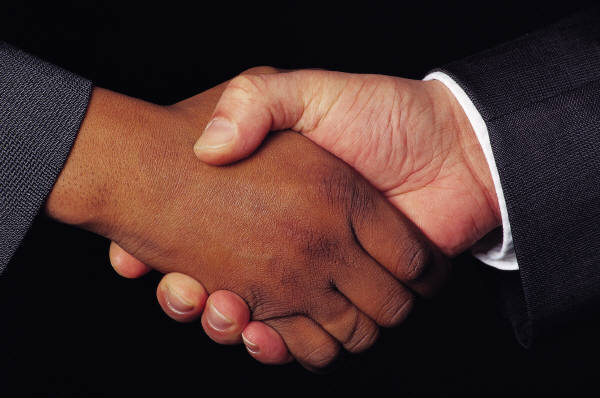 Least favourable
Most favourable
U.S.
Germany
U.K.
Japan
France
Italy
27
Minority Shareholders and Non-Shareholders Consituencies
Corporate governance system principally supports the interests of shareholders as a class.
However, corporate governance also address the agency problems related to minority shareholders and non-shareholders constituencies.
To mitigate either the minority shareholder or the non-shareholder agency problems, a governance system must necessarily constrain the power of the shareholder majority, with a consequent aggravation of the managerial agency problem.
Conversely, governance arrangements that reduce managerial agency costs by empowering the shareholder majority are likely to emphasise the agency problems faced by minority shareholders and non-shareholder constituencies
28
Protecting Minority Shareholders
Generally, dominant shareholders receive some private benefits of controls, in the form of disproportionate returns often at the expense of minority shareholders.
These benefits are impounded:
in the control premia charged for controlling blocks;  and 
in the price differentials that obtain between publicity traded high- and low-vote shares in the same companies.
The different degrees of protection accorded to minority shareholders by differing corporate governance systems likely explain some of the variation in these two levels.
Adjustments to shareholder appointment and decision rights can protect minority shareholders either by empowering them or by limiting the power of controlling shareholders.
29
Minority shareholder appointment rights
Company law enhances minority appointment rights by either reserving board seats for minority shareholders or over-weighting minority votes in the election of directors.
An organised minority that elects only few member of a board can still benefit from access to information and, in some cases, the opportunity to form coalitions with the independent directors.
Cumulative or proportional voting rules can allow relatively large blocks of minority shares to elect one or more directors, depending on the number of seats on the board.
Lawmakers can further increase the power of minority directors by assigning them key committee roles or by permitting them to exercise veto powers over certain types of board decisions.
30
Minority shareholder appointment rights (2)
However, legal rules requiring minority directors are relatively uncommon among jurisdictions. Only Italy mandates board representation for minority shareholders in listed companies (article 147-ter TUF requires that at least one member of the board is elected by minority shareholders).
In France, the UK and the US firms may adopt cumulative voting rule, but rarely do so.
Legal devices that weakens the appointment rights of majority shareholders are much rarer than devices that enhance minority shareholder powers. The most common device of this sort is the so called “vote capping”, which impose a ceiling on the control rights of majority shareholders and, correlatively, inflating the voting power of minority shareholders.
The UK, France and the US permit publicly traded companies to opt into voting caps by charter provision. Germany and Italy prohibit them in listed companies.
The US and the UK permit different classes of shares to carry any combination of cash flow and voting rights.
31
Minority shareholder decision rights
The law sometimes protects minority shareholders either enhancing directly their decision rights, or diluting the decision rights of controlling shareholders.
Minority decision rights are strongest when the law entrusts individual shareholders (or a small minority of them) with the power to make a corporate decision.
Example: the law can allow individual shareholders (or a small shareholder minority) to bring a suit in the corporation’s name against directors.
Sometimes hard law and codes of best practices impose a majority-of-the-minority approval requirement on fundamental transaction between controlling shareholders and their corporations.
In addition, all jurisdictions fortify minority decision rights over fundamental corporate decisions (for example mergers or changes in the corporate charter) by imposing supermajority approval requirements.
32
The incentive strategy: trusteeship and equal treatment
The incentive strategy for protecting minority shareholders takes two form:
Populating boards and key board committees with independent directors. Independent directors are used as a device in order to face both the agency problem of shareholders as a class and the agency problem of minority shareholders;
Strong enforcement of the norm of equal treatment among shares, particularly with respect to distribution and voting rights.
33
The Trusteeship Strategy: Independent Directors
Lawmakers assume that independent directors (motivated by low-powered incentives, such as morality, professionalism and personal reputation) will stand up to controlling shareholders in the interest of the enterprise as a whole, including its minority shareholders and its non-shareholder constituencies.
The degree of independence varies depending on the possibility of controlling the board by shareholders or other constituencies.
In the extreme case no constituency, including shareholders, can directly appoint representatives to the company’s board. This was the core principle of the Nederland’s “structure regime” (recently abandoned), under which the board of some large companies became self-appointing organs.
In the core jurisdictions, however, most directors are neither self-appointing nor rigorously screened for independence by savvy investors. Instead, “independence” typically means financial and familiar independence from controlling shareholders.
34
The equal treatment norm
The equal treatment of shares (and shareholders) of the same class is a fundamental norm of corporate law.
As with all abstract norm, its functioning is subject to at least two important qualifications:
Range of corporate decisions or shareholder actions that trigger this norm;
The meaning of the norm itself.
As shareholders preferences are heterogeneous and controlling shareholders have legitimate power to shape corporate policy, some level of unequal treatment seems endemic to the corporate form.
35
The equal treatment norm (2)
Jurisdictions differ with respect to qualifications of the equal treatment norm:
Civil Code jurisdictions tend to view equal treatment as a wide-ranging source of law. For example Japan frames the principle of equal treatment as a general statutory provision.
Common Law jurisdictions specify equal treatment by case law or statute in particular contexts, but are less inclined to embrace a general legal standard of equal treatment as distinct from constraint-like standards.
36
Constraints and affiliation rights
Legal constraints are widely used to protect the interests of minority shareholders. Some of them, principally in the form of standards, are:
The duty of loyalty: applies in situations of conflict of interests and requires to put the corporation’s interest ahead;
The oppression standard: shareholder oppression occurs when the majority shareholders in a corporation take action that unfairly prejudices the minority (for example refusing to declare dividends);
The abuse of majority voting (example: some resolutions on capital increase).
These standards are often specific applications of the equal treatment norm.
The affiliation strategy in the guise of mandatory disclosure is very important for protecting minority shareholders. Mandatory disclosure, as a condition for entering and trading in public markets, reveals controlling shareholder structures and conflicted transactions and can influence the market prices, which may reflect the risks of controller opportunism.
By contrast, the exit strategy is rarely used to protect minority shareholders. However, corporate law sometimes provides exit rights, but only upon great abuse of power by a controlling shareholder or at the time of a major decision that threatens to transform the enterprise
37
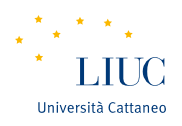 References
Kraakman R. et al., The Anatomy of Corporate Law. A Comparative and Functional Approach, Second Edition, Oxford University Press (2009), Chapters 3 and 4.1
38